ESE532:System-on-a-Chip Architecture
Day 9:  February 13, 2017
Spatial Computations
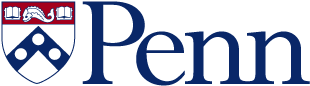 1
Penn ESE532 Spring 2017 -- DeHon
Today
Accelerator Pipelines
FPGAs
Zynq Computational Capacity
2
Penn ESE532 Spring 2017 -- DeHon
Message
Custom accelerators efficient for large computations
Exploit Instruction-level parallelism
Run many low-level operations in parallel
Field Programmable Gate Arrays (FPGAs)
Allow post-fabrication configuration of custom accelerator pipelines
Can offer high computational capacity
3
Penn ESE532 Spring 2017 -- DeHon
Preclass 1
Spatial pipeline?
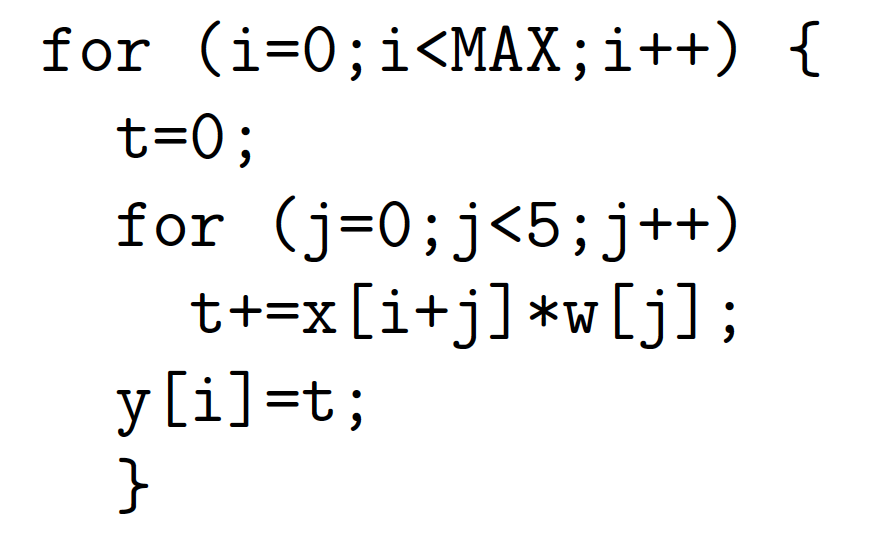 4
Penn ESE532 Spring 2017 -- DeHon
Preclass 1
Adders/cycle?
Multipliers/cycle?
Pipeline Depth?
5
Penn ESE532 Spring 2017 -- DeHon
Spatial Pipeline
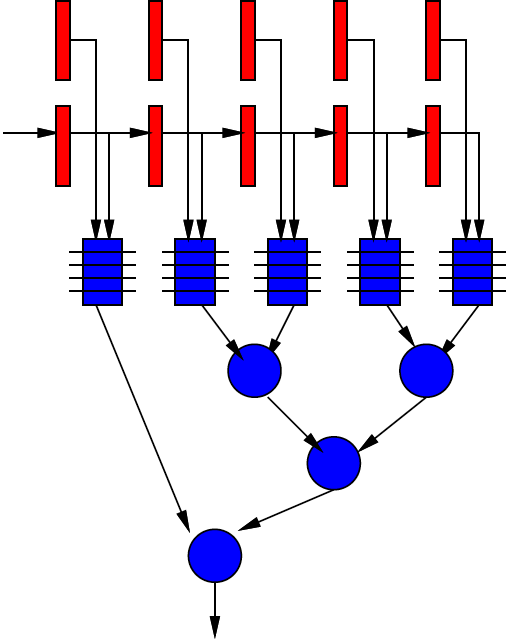 6
Penn ESE532 Spring 2017 -- DeHon
Spatial Pipeline
Can compute equivalent of tens of “instructions” in a cycle
Wire up primitive operators
No indirection through RF, memory
Pipeline for operator latencies
Any dataflow graph of computational operations
7
Penn ESE532 Spring 2017 -- DeHon
Operators
Can assemble any custom operators
Ones may not have in generic processor
Processor
Add, bitwise-xor/and/or, multiply
Maybe: floating-point add, multiply
Less likely
Square-root, exponent, cosine, encryption (AES) step, polynomial evaluate, log-number-system
8
Penn ESE532 Spring 2017 -- DeHon
Accelerators
Compression/decompression
Encryption/decryption
Encoding (ECC, Checksum)
Discrete Cosine Transform (DCT)
Sorter
Taylor Series Approximation of function
Transistor evaluator
Tensor or Neural Network evaluator
9
Penn ESE532 Spring 2017 -- DeHon
Integration System Architectures
Instruction Augmentation
Streaming Dataflow Operators
10
Penn ESE532 Spring 2017 -- DeHon
Instruction Augmentation
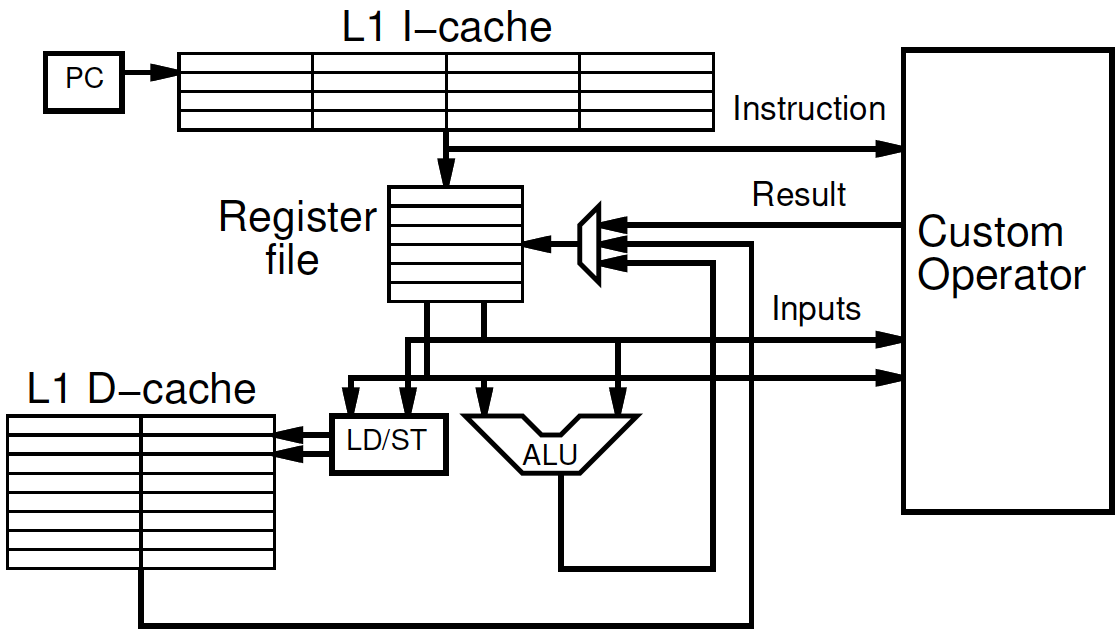 11
Penn ESE532 Spring 2017 -- DeHon
Instruction Augmentation
Looks like additional instructions
Issue from processor
Examples
Floating-point
SIMD
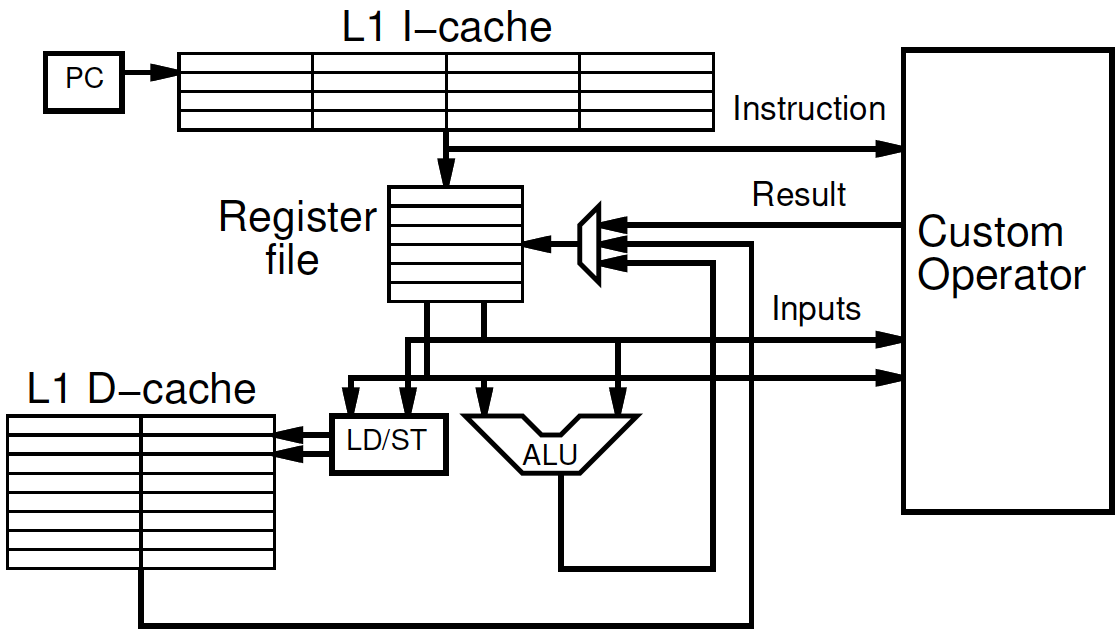 12
Penn ESE532 Spring 2017 -- DeHon
Streaming Dataflow
Replace operator with custom accelerator
Stream data to/from it
Maybe dedicated path
Operates from memory
Maybe DMA
13
Penn ESE532 Spring 2017 -- DeHon
Streaming Dataflow Example
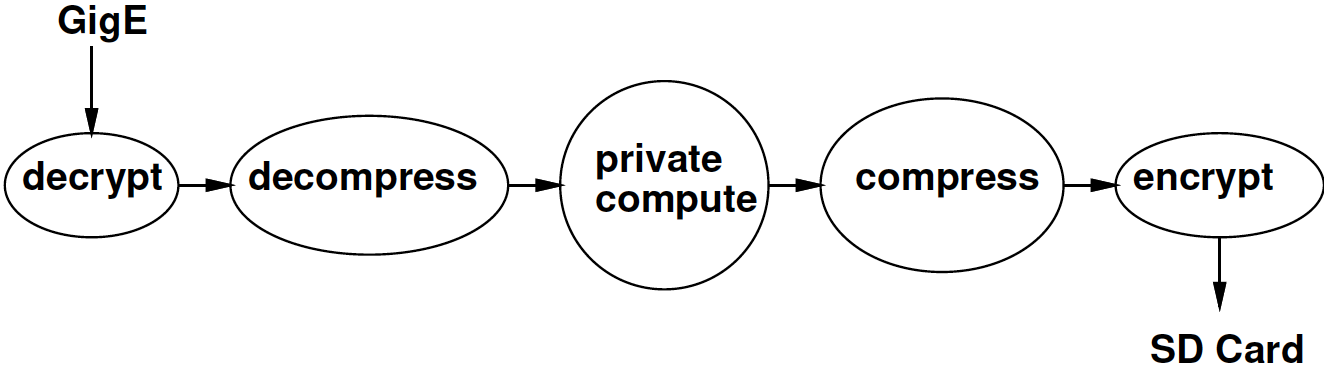 14
Penn ESE532 Spring 2017 -- DeHon
Application-Specific SoCs
For dedicated applicationsmay build custom hardware for accelerators
Layout VLSI, fab unique chips
ESE370, 570
Tensillica – custom instructions
Video-encoder – include custom DCT, motion-estimation engines
15
Penn ESE532 Spring 2017 -- DeHon
Customizable Accelerators
With post-fabrication configurabilitycan exploit without unique fabrication

Need programmable substrate that allows us to wire-up computations
16
Penn ESE532 Spring 2017 -- DeHon
Field-Programmable Gate Arrays
FPGAs
17
Penn ESE532 Spring 2017 -- DeHon
FPGA
Idea: Can wire up programmable gates in the “field”
After fabrication
At your desk
When part “boots”
Like a “Gate Array”
But not hardwired
18
Penn ESE532 Spring 2017 -- DeHon
Gate Array
Idea: Provide a collection of uncommitted gates
Create your “custom” logic by wiring together the gates
Less layout and masks than full custom
Since only wiring together pre-fab gates
 lower cost (fewer masks)
 lower manufacturing delay
19
Penn ESE532 Spring 2017 -- DeHon
Gate Array
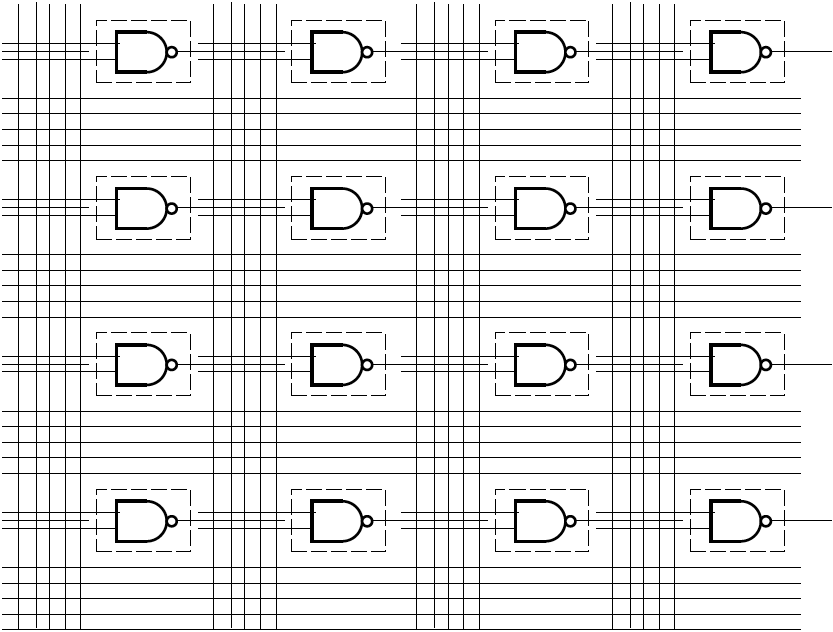 20
Penn ESE532 Spring 2017 -- DeHon
GAFPGA
Remove the need to even fabricate the wiring mask
Make “customization” soft
Key trick:
Use reprogrammable configuration bits
Typically: static-RAM bits
Like SRAM cells or latches
Hold a configuration value
21
Penn ESE532 Spring 2017 -- DeHon
Mux with configuration bits = programmable gate
bool mux4(bool a, b, c, d, s0, s1) {
return(mux2( mux2(a,b,s0), 
                      mux2(c,d,s0),
                       s1));
  }
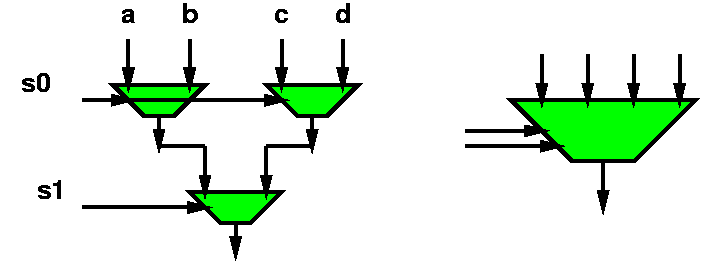 22
Penn ESE532 Spring 2017 -- DeHon
Preclass 2a
How do we program to behave as and2?
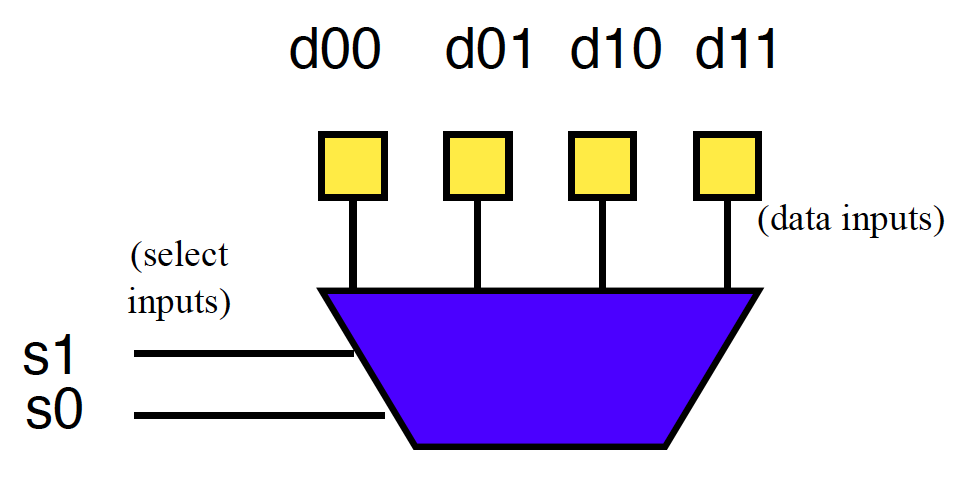 23
Penn ESE532 Spring 2017 -- DeHon
Mux as Logic
bool and2(bool x, y) 
      {return (mux4(false,false,false,true,x,y));}
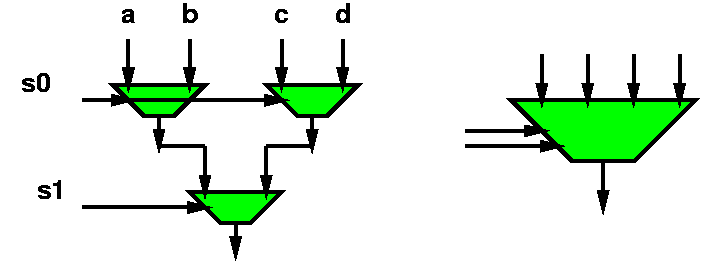 24
Penn ESE532 Spring 2017 -- DeHon
Preclass 2b
How do we program to behave as xor2?
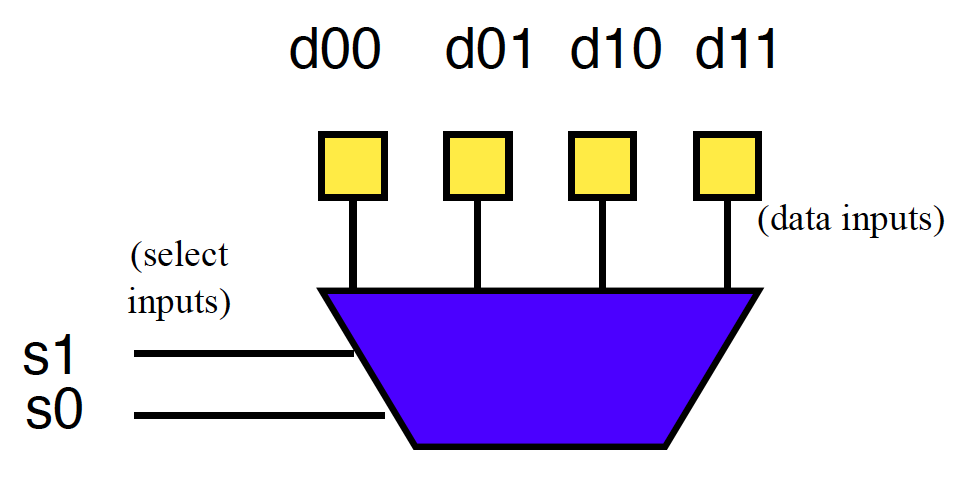 25
Penn ESE532 Spring 2017 -- DeHon
Mux as Logic
bool and2(bool x, y) 
      {return (mux4(false,false,false,true,x,y));}
bool xor2(bool x, y) 
      {return (mux4(false,true,true,false,x,y));}
Just by “configuring” data into this mux4,
Can select any two input function
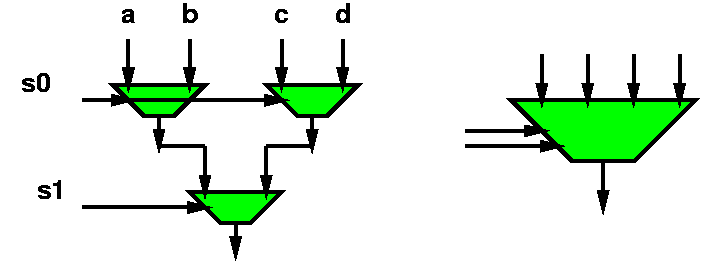 26
Penn ESE532 Spring 2017 -- DeHon
LUT – LookUp Table
When use a mux as programmable gate
Call it a LookUp Table (LUT)
Implementing the Truth Table for small # of inputs
# of inputs =k  (need mux-2k)
Just lookup the output result in the table
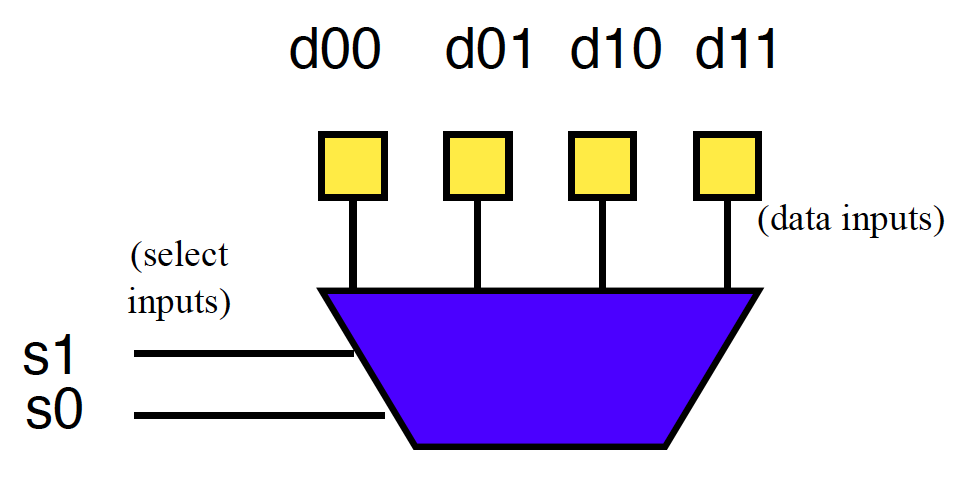 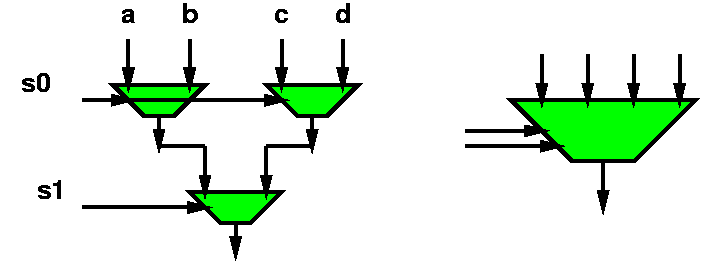 27
Penn ESE532 Spring 2017 -- DeHon
Preclass 3
How do we program full adder?
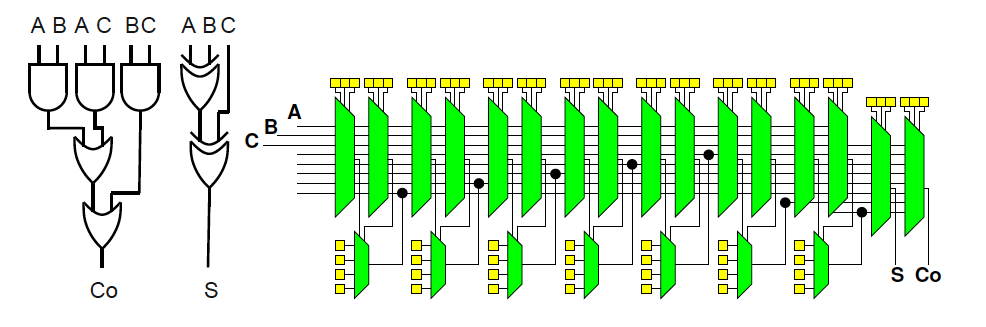 28
Penn ESE532 Spring 2017 -- DeHon
FPGA
Programmable gates + wiring
(both built from muxes w/ config. bits)
Can wire up any collection of gates
Like a gate array
29
Penn ESE532 Spring 2017 -- DeHon
Crossbar Interconnect
How did we say the crossbar interconnect scaled?
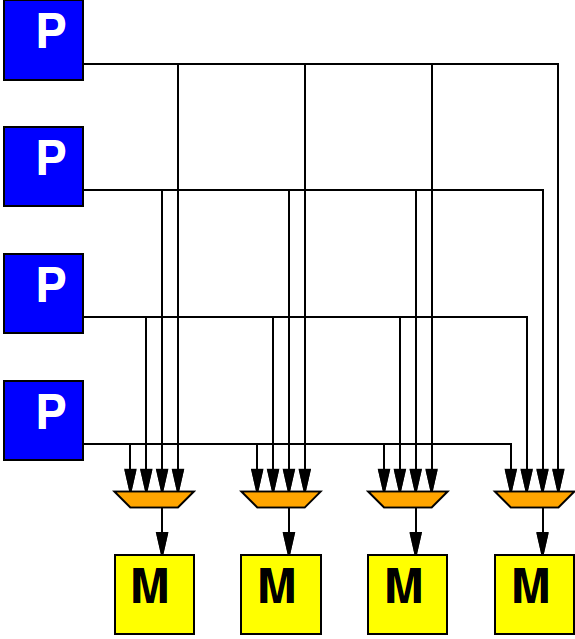 30
Penn ESE532 Spring 2017 -- DeHon
Crossbar Interconnect
Crossbar interconnect is too expensive
And not necessary
Want
To be able to wire up gates
Economical with wires and muxes
…and configuration bits
Exploit locality (keep wires short)
31
Penn ESE532 Spring 2017 -- DeHon
Simple FPGA
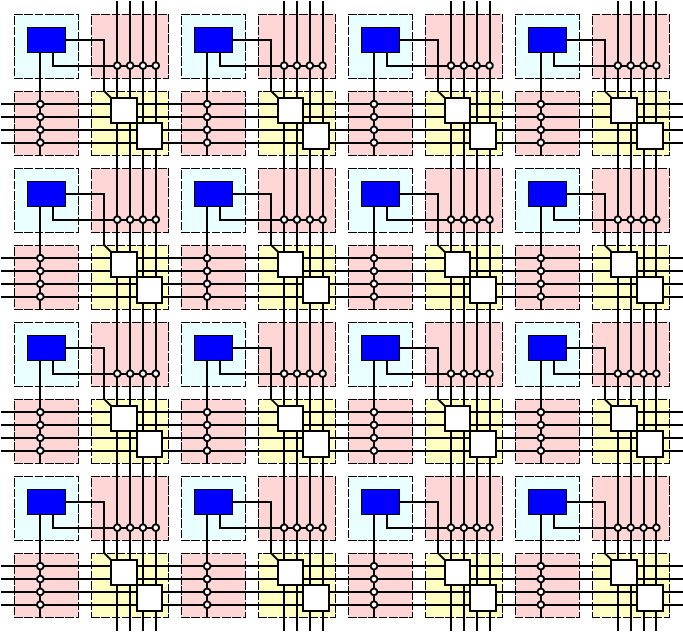 32
Penn ESE532 Spring 2017 -- DeHon
Simple FPGA
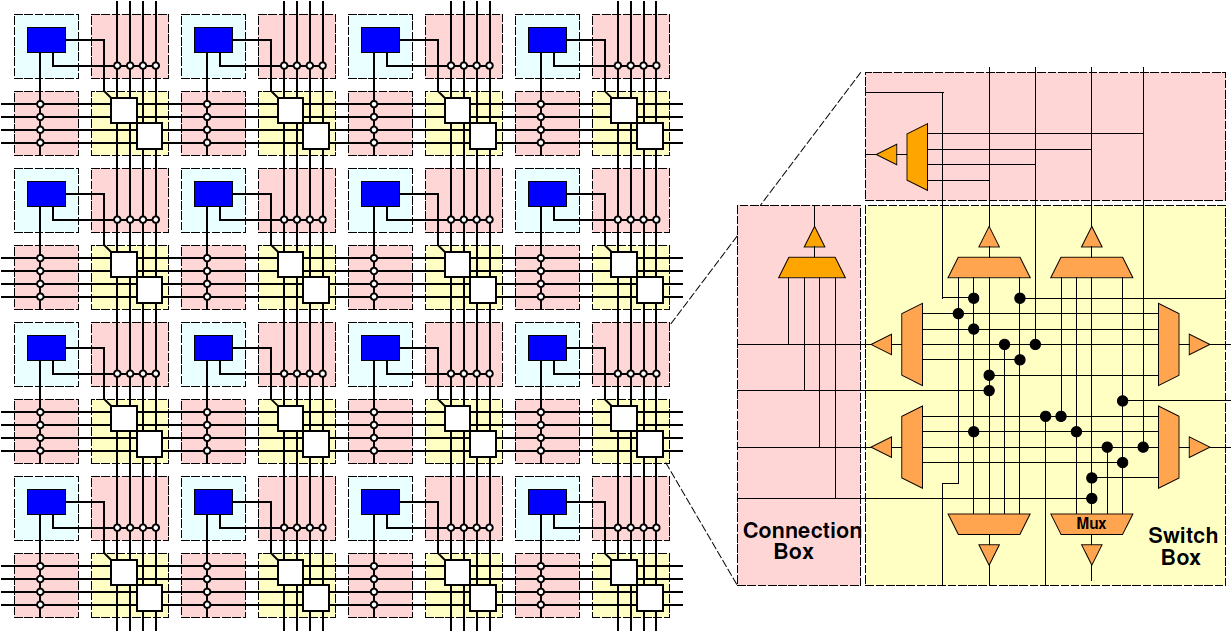 33
Penn ESE532 Spring 2017 -- DeHon
Flip-Flops
Want to be able to pipeline logic
…and generally hold state
E.g. implement window shift register in preclass 1
Add optional flip-flop on each gate
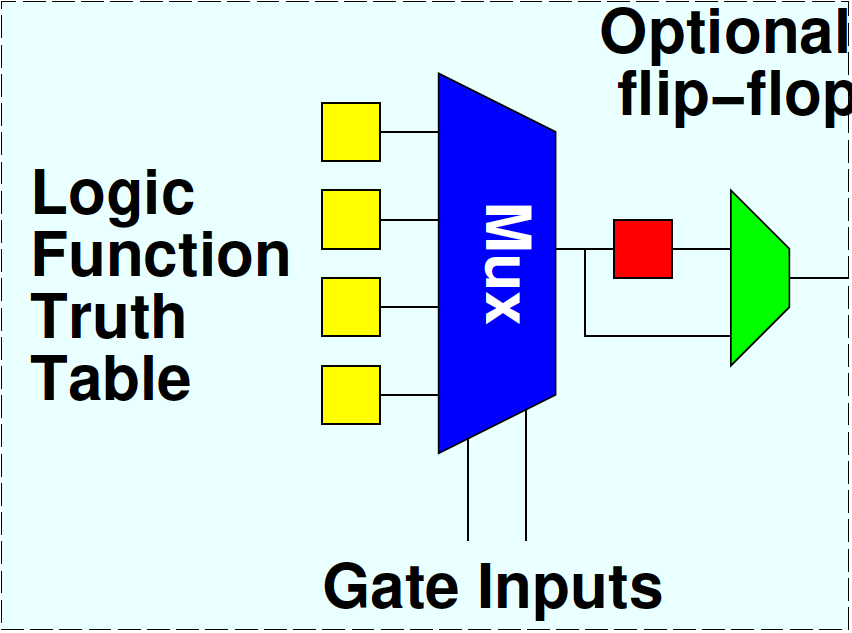 34
Penn ESE532 Spring 2017 -- DeHon
Simple FPGA
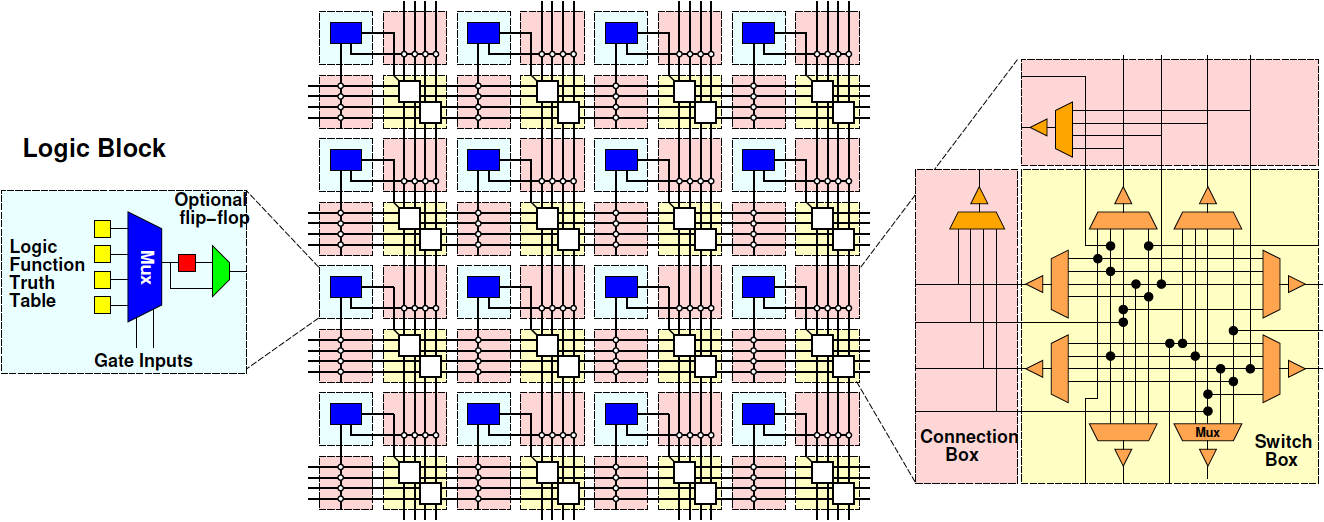 35
Penn ESE532 Spring 2017 -- DeHon
FPGA Design
Raises many architectural design questions
How big (many inputs) should the gates have?
Are LUTs really the right thing…
How rich is the interconnect?
Wires/channel
Wire length
Switching options
36
Penn ESE532 Spring 2017 -- DeHon
Modern FPGAs
Logic Blocks
hardwired fast-carry logic
Can implement adder bit in single “LUT”
Speed optimized: 6-LUTs
Energy, Cost optimization: 4-LUTs 
Clusters many LUTs into a tile
Interconnect
Mesh, segments of length 4 and longer
37
Penn ESE532 Spring 2017 -- DeHon
Instruction View
FPGA: collection of bit-processing units
Must do the same thing on every cycle
Each BPU unit can do its own thing 
Has own (configured) instruction
SIMD: collection of bit-processing units
Can do a different thing on every cycle
All BPU must do the same thing on a cycle
Single broadcast instruction to all BPUs
38
Penn ESE532 Spring 2017 -- DeHon
FPGA vs. SIMDInstruction Architecture
FPGAs: instructions do not change on cycle-by-cycle basis
SIMD: instructions shared across all units on a cycle
39
Penn ESE532 Spring 2017 -- DeHon
More than LUTs
Should there be more than LUTs in the “array” fabric?
What else might we want?
40
Penn ESE532 Spring 2017 -- DeHon
Embedded Memory
One flip-flop per LUT doesn’t store state densely
Want memory close to logic
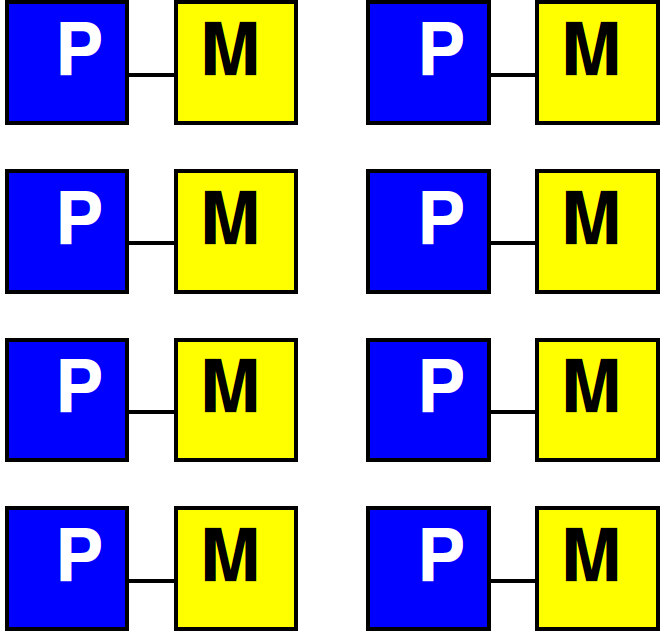 41
Penn ESE532 Spring 2017 -- DeHon
Embed Memory in Array
Replace logic clusters
Convenient to replace columns
Since area of memory may not match area of logic cluster
42
Penn ESE532 Spring 2017 -- DeHon
Embedded Memory in FPGA
Logic
Cluster
Memory
Bank
Memory
Frequency
43
Penn ESE532 Spring 2017 -- DeHon
Hardwired Multipliers
Can build multipliers out of LUTs
Just as can implement multiplies on processor out of adds
But, custom multiplier is smaller than LUT-configured multiplier
…and multipliers common in signal processing, scientific/engineering compute
44
Penn ESE532 Spring 2017 -- DeHon
Multiplier Integration
Integrate like memories
Replace columns
45
Penn ESE532 Spring 2017 -- DeHon
More FPGA Architecture Design Questions
Size of Memories? Multipliers?
Mix of LUTs, Memories, Multipliers?
Add processors? Floating-point?
Other hardwired blocks?
How manage configuration?
46
Penn ESE532 Spring 2017 -- DeHon
Zynq
47
Penn ESE532 Spring 2017 -- DeHon
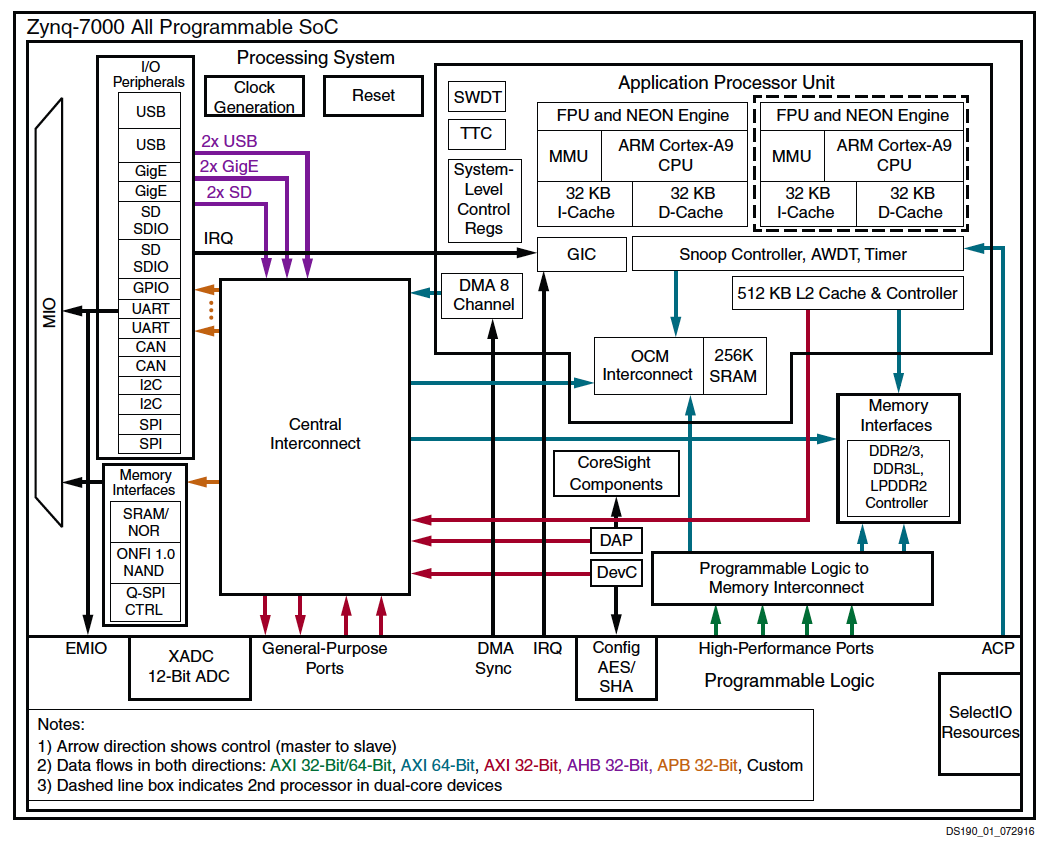 48
Penn ESE532 Spring 2017 -- DeHon
XC7Z020
6-LUTs:   53,200
DSP Blocks: 220
18x25 multiply, 48b accumulate
Block RAMs: 140
36Kb
Dual port
Up to 72b wide
49
Penn ESE532 Spring 2017 -- DeHon
DSP48
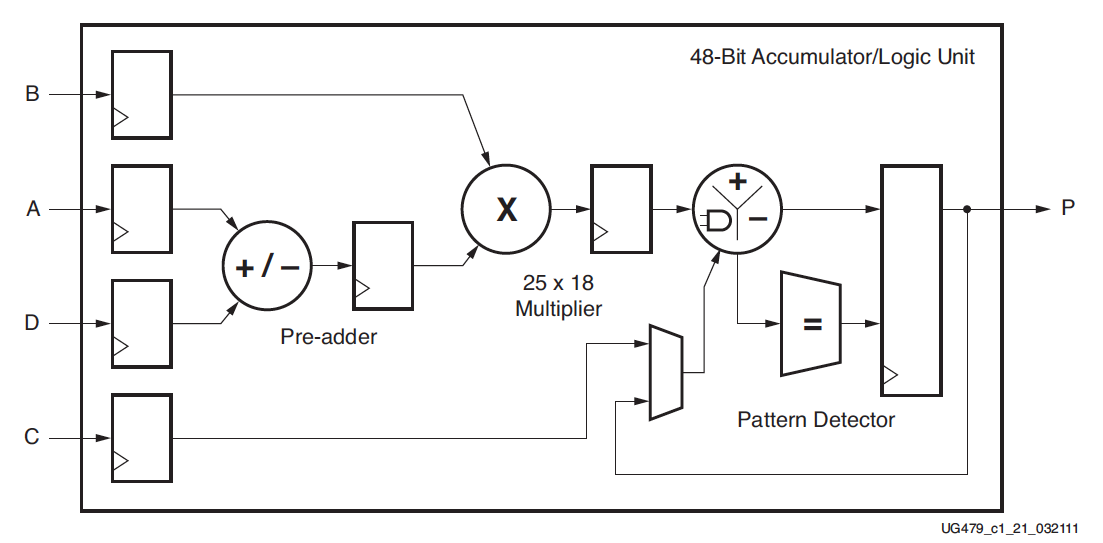 Xilinx UG479 DSP48E1 User’s Guide
50
Penn ESE532 Spring 2017 -- DeHon
Preclass 4
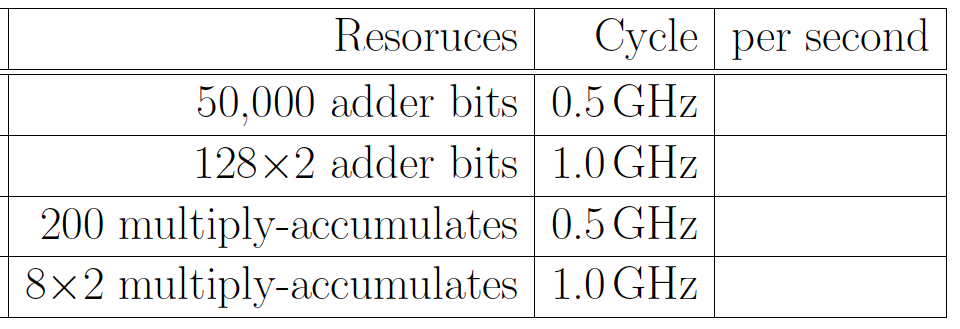 51
Penn ESE532 Spring 2017 -- DeHon
Compute Capacity
How compare between ARM/NEON and FPGA array?
Adder-bits/second?
Multiply-accumulators/second?
52
Penn ESE532 Spring 2017 -- DeHon
Capacity  Density
Says Zynq has high computational capacity in FPGA
More broadly
FPGA can have more compute/area than processor
E.g., more adder bits in some fixed area
SIMD can have more compute/area than processor
How wide SIMD can you exploit?
53
Penn ESE532 Spring 2017 -- DeHon
FPGA Potential
FPGA Array has high raw capacity
Exploitable when computation has high regularity
Uses the same computation over-and-over
High throughput on a computation
Build customized accelerator pipeline to match the computation
Low-hanging fruit
Operator/function takes most of the compute time
54
Penn ESE532 Spring 2017 -- DeHon
90/10 Rule (of Thumb)
Observation that code is not used uniformly
90% of the time is spent in 10% of the code
Knuth: 50% of the time in 2% of the code
Opportunity
Build custom datapath in FPGA (hardware) for that 10% (or 2%) of the code
55
Penn ESE532 Spring 2017 -- DeHon
Big Ideas
Custom accelerators efficient for large computations
Exploit Instruction-level parallelism
Run many low-level operations in parallel
Field Programmable Gate Arrays (FPGAs)
Allow post-fabrication configuration of custom accelerator pipelines
Can offer high computational capacity
56
Penn ESE532 Spring 2017 -- DeHon
Admin
Reading for Day 10 on canvas
HW5 due Friday
57
Penn ESE532 Spring 2017 -- DeHon